Avropa İnsan Hüquqları Məhkəməsi
Vəfa Rüstəm
Emin Abbasov
2015
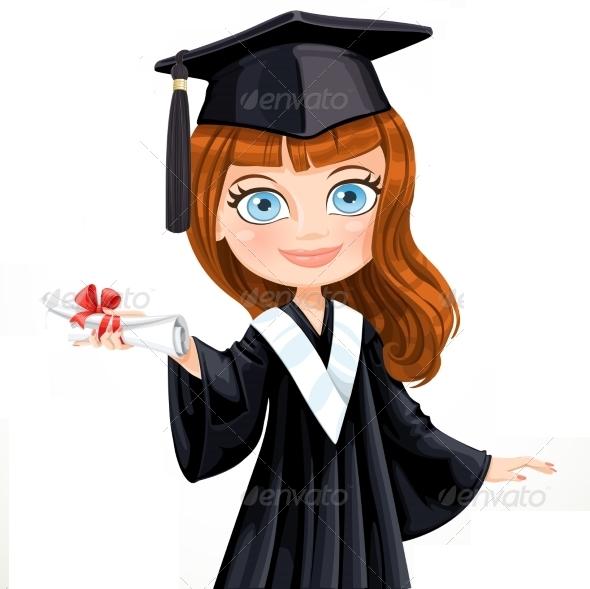 TƏHSİL HÜQUQU
Maddə 2. Təhsil hüququ
Heç bir şəxsin təhsil hüququndan imtina edilə bilməz. (əsas qayda)

Dövlət təhsil və tədris sahəsində öz üzərinə götürdüyü funksiyaları yerinə yetirərkən, valideynlərin öz dini və fəlsəfi baxışlarına müvafiq olan təhsil və tədrisi təmin etmək hüququna hörmət edir. (tamamlayıcı qayda)
Geriçəkilməyə dair Azərbaycan Respublikasının qeydləri
İşğal olunmuş ərazilərdə Protokolun müddəalarına təminat verilməməsi;
Dini təhsil öhdəliyinin mövcud olmaması.
[Speaker Notes: «İnsan hüquqları və əsas azadlıqların müdafiəsi haqqında» Konvensiyanın 1 saylı Protokolunun 2-ci maddəsinə dair Azərbaycan Respublikasının Bəyanatı:
Azərbaycan Respublikası Protokolun 2-ci maddəsinin ikinci cümləsini belə təfsir edir ki, bu müddəa dini təhsilin maliyyələşdirilməsi ilə bağlı dövlətin üzərinə hər hansı öhdəlik qoymur.
Azərbaycan Respublikası bəyan edir ki, o, Ermənistan Respublikası tərəfindən işğal olunmuş ərazilərində Protokolun müddəalarının yerinə yetirilməsinə işğal olunmuş ərazilər azad olunana qədər təminat vermək iqtidarında deyildir.]
Heç kəs təhsil hüququndan məhrum edilə bilməz
Təhsil hüququ aşağıdakıları əhatə edir: 
Səmərəli təhsil (adekvat və uyğun);
Müvafiq vaxtda mövcud olan təhsil müəssisələrinə çatımlılıq; 
Tədris kursunun yekunlaşması faktının rəsmi surətdə etiraf edilməsi.
[Speaker Notes: Səmərəli təhsil yalnız oxumaq hüququna malik olmağı nəzərdə tutmur. Həm də səmərəli olmalıdır. Həmin hüququn səmərəli hesab olması üçün hər bir benefisiar şəxs aldığı təhsildən müəyyən fayda götürmək imkanına malik olmalı, bununla şəxs aldığı təhsilin hər bir Dövlətin qanunvericiliyinə əsasən istənilən formada tanınması hüququna malikdir. Eyni zamanda baxmayaraq ki, 1 saylı Protokolunun 2-ci maddəsi təhsil dilini müəyyən etmir benefisiarın xeyrinə öz ana dilində və ya ana dillərinin birində təhsil almaq hüququ müəyyən edilmirsə təhsil hüququ mənasız olardı. Çatımlılıq təbiət etibarı ilə dövlət tərəfindən nizamlanmanı tələb edir. cəmiyyətin ehtiyaclarına və resurslara və təhsilin müxtəlif səviyyələrinin fərqli cəhətlərinə uyğun olaraq, zamana və yerə görə fərqlənə bilər.]
Heç kəs təhsil hüququndan məhrum edilə bilməz
Təhsil hüququ aşağıdakıları əhatə edir: 
Səmərəli təhsil (adekvat və uyğun)
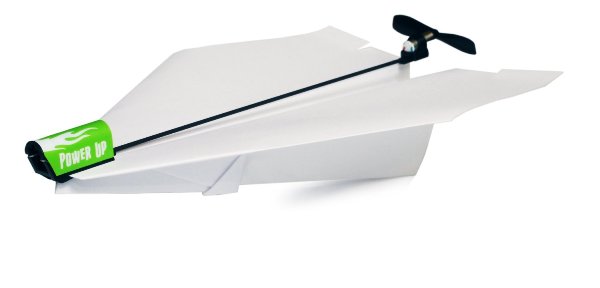 [Speaker Notes: Səmərəli təhsil yalnız oxumaq hüququna malik olmağı nəzərdə tutmur. Həm də səmərəli olmalıdır. Həmin hüququn səmərəli hesab olması üçün hər bir benefisiar şəxs aldığı təhsildən müəyyən fayda götürmək imkanına malik olmalı, bununla şəxs aldığı təhsilin hər bir Dövlətin qanunvericiliyinə əsasən istənilən formada tanınması hüququna malikdir. Eyni zamanda baxmayaraq ki, 1 saylı Protokolunun 2-ci maddəsi təhsil dilini müəyyən etmir benefisiarın xeyrinə öz ana dilində və ya ana dillərinin birində təhsil almaq hüququ müəyyən edilmirsə təhsil hüququ mənasız olardı. Çatımlılıq təbiət etibarı ilə dövlət tərəfindən nizamlanmanı tələb edir. cəmiyyətin ehtiyaclarına və resurslara və təhsilin müxtəlif səviyyələrinin fərqli cəhətlərinə uyğun olaraq, zamana və yerə görə fərqlənə bilər.]
Heç kəs təhsil hüququndan məhrum edilə bilməz
Təhsil hüququ aşağıdakıları əhatə edir: 
Müvafiq vaxtda mövcud olan təhsil müəssisələrinə çatımlılıq (daxil olmaq)
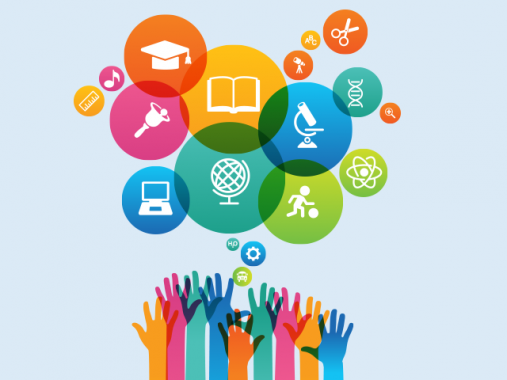 [Speaker Notes: Səmərəli təhsil yalnız oxumaq hüququna malik olmağı nəzərdə tutmur. Həm də səmərəli olmalıdır. Həmin hüququn səmərəli hesab olması üçün hər bir benefisiar şəxs aldığı təhsildən müəyyən fayda götürmək imkanına malik olmalı, bununla şəxs aldığı təhsilin hər bir Dövlətin qanunvericiliyinə əsasən istənilən formada tanınması hüququna malikdir. Eyni zamanda baxmayaraq ki, 1 saylı Protokolunun 2-ci maddəsi təhsil dilini müəyyən etmir benefisiarın xeyrinə öz ana dilində və ya ana dillərinin birində təhsil almaq hüququ müəyyən edilmirsə təhsil hüququ mənasız olardı. Çatımlılıq təbiət etibarı ilə dövlət tərəfindən nizamlanmanı tələb edir. cəmiyyətin ehtiyaclarına və resurslara və təhsilin müxtəlif səviyyələrinin fərqli cəhətlərinə uyğun olaraq, zamana və yerə görə fərqlənə bilər.]
Heç kəs təhsil hüququndan məhrum edilə bilməz
Təhsil hüququ aşağıdakıları əhatə edir: 
Tədris kursunun yekunlaşması faktının rəsmi surətdə etiraf edilməsi
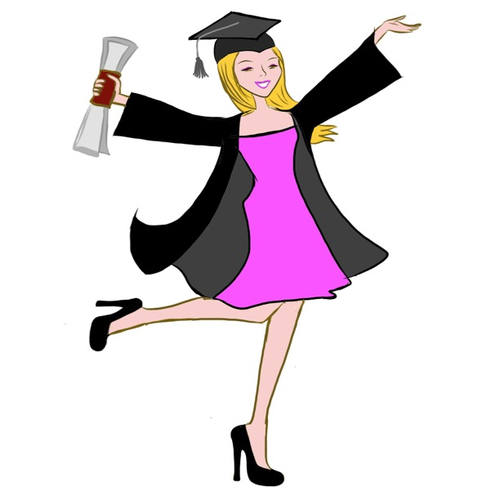 [Speaker Notes: Səmərəli təhsil yalnız oxumaq hüququna malik olmağı nəzərdə tutmur. Həm də səmərəli olmalıdır. Həmin hüququn səmərəli hesab olması üçün hər bir benefisiar şəxs aldığı təhsildən müəyyən fayda götürmək imkanına malik olmalı, bununla şəxs aldığı təhsilin hər bir Dövlətin qanunvericiliyinə əsasən istənilən formada tanınması hüququna malikdir. Eyni zamanda baxmayaraq ki, 1 saylı Protokolunun 2-ci maddəsi təhsil dilini müəyyən etmir benefisiarın xeyrinə öz ana dilində və ya ana dillərinin birində təhsil almaq hüququ müəyyən edilmirsə təhsil hüququ mənasız olardı. Çatımlılıq təbiət etibarı ilə dövlət tərəfindən nizamlanmanı tələb edir. cəmiyyətin ehtiyaclarına və resurslara və təhsilin müxtəlif səviyyələrinin fərqli cəhətlərinə uyğun olaraq, zamana və yerə görə fərqlənə bilər.]
Dövlətin səlahiyyətləri
Səlahiyyətlər:
Tədris proqramının müəyyən edilməsi və planlaşdırılması
Bilavasitə və ya dolayısı ilə dini və fəlsəfi xarakterli məlumatların və ya biliklərin tərbiyə və ya təhsil vasitəsilə verilməsi;
Xüsusi təhsil forması və ya səviyyəsini öz hesabına yaratmaq və ya subsidialaşdırmaq. 
Öhdəlikləri
Tədris proqramına daxil edilmiş məlumatların və biliklərin obyektiv, tənqidi və plüralist qaydada verilməsini təmin etməlidir;

İbtidai, orta və ali təhsili əhatə edir
Özəl və dövlət təhsil müəssisələri ilə əlaqədar tətbiq edilir
Valideynlərin baxışlarına hörmət hüququ -1
Valideynlər öz uşaqlarının “tərbiyəsi və təhsilinə” görə məsuliyyət daşıyır;
Bu, valideynlərin təbii vəzifələrin yerinə yetirilməsi zamanı;
 Bununla da, onların hüququ təhsil hüququnun həyata keçirilməsi ilə sıx bağlı olan məsuliyyətə uyğundur.
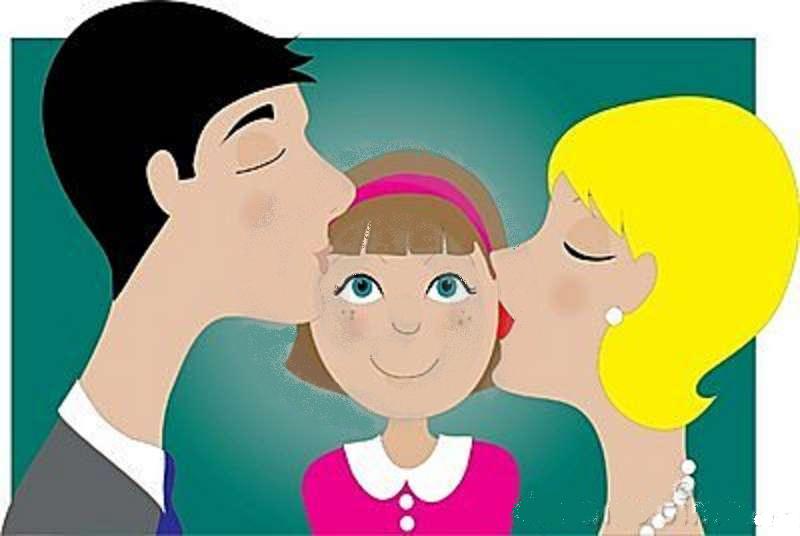 Təhsil hüququ: tamamlayıcı qayda
valideynlərin dini və fəlsəfi baxışlarına müvafiq olan təhsil və tədrisi təmin etmək hüququna hörmət.
Əsas prinsiplər;
Təhsil kirrikulumu;
Təhsil müəssisələrində dini simvolların olması;
Dini tədbirlərdə iştirak;
Məcburi təhsil və alternativ modellər;
Tədris dilinin seçilməsi;
Cinsi yetişkinlik ilə bağlı bilgilər;(Dojan ve Digərləri Almaniyaya qarşı)
Din və əxlaq dərsləri; (Hasan və Eylem Zengin Turkiyeye qarşı)
Valideynlərin baxışlarına hörmət hüququ -2
Fəlsəfi baxışlarına hörmət
Dini baxışlarına hörmət 
Bu hüquqlar tələbədən çox valideyninə məxsusdur
Bu hüquqlar 8, 9, 10-cu maddələr baxımından şərh edilir
Təhsildə plüralizmin mümkünlüyünün təmin edilməsinə yönəlib
“Demokratik cəmiyyətin” qorunub saxlanması üçün xüsusi əhəmiyyət kəsb edir
Dini və Fəlsəfi baxışlar
İnamdır, əqidədir
İdeya və ya fikir sözləri ilə sinonim deyil
Müəyyən dərəcədə inandırıcı, ciddi, davamlı və vacib mövqeləri əks etdirir

Təhsil müəssisələri:
missioner fəaliyyəti üçün və ya moizə yeri deyil;
müxtəlif dini və fəlsəfi baxışlar olan insanların görüşdüyü yerdir.
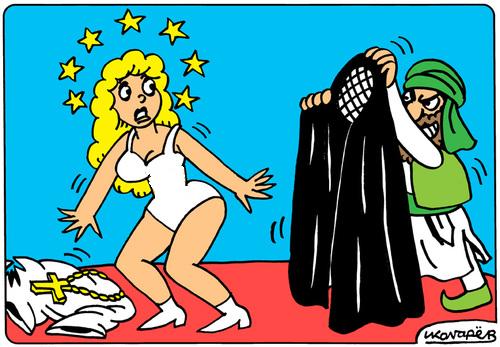 Demokratiya və Təhsil
Baxmayaraq ki, fərdi şəxslərin maraqları hərdənbir qrupun maraqlarına tabe olmalıdır, demokratiya əksəriyyətin mövqeyinin həmişə üstün olması demək deyil: azlıqlarla ədalətli və münasib rəftar təmin edilməklə və üstün mövqedə olanlar tərəfindən sui-istifadələrin qarşısı alınmaqla tarazlıq əldə edilməlidir
Məktəb moizə oxumaq və ya missioner fəaliyyəti üçün yer deyil
AİHM qərarlarında təhsil hüququnun xüsusiyyətləri
Təhsil hüququndan məhrum edilməmənin prinsipləri;
Zəif və müdafiəyə ehtiyacı olan qrupların təhsil hüquqları;
Uşaqların təhsil hüququ;
Saxlanılanların və məhbusların təhsil hüquqları;
Miqrantların və deportasiya edilənlər baxımından təhsil hüquqları;
Təhsilin pullu olması;
Məhdudiyyət
Təhsil hüququnun mahiyyətini sarsıtmayan
Təhsili səmərəlilikdən məhrum etməyən
Aydın (təxmin edilə bilən)
Qanuni məqsədə yönələn
Mütənasib

“Mülahizə sərbəstliyi” (təqdir səlahiyyəti)
[Speaker Notes: Təhsil hüququnun mahiyyətini zəiflətməməli və onu səmərəliliyindən məhrum etmək dərəcədə olmamalıdır]
Lautsi və başqaları İtaliyaya qarşı
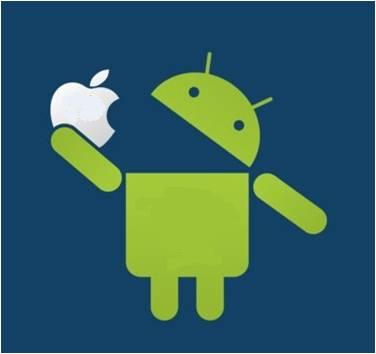 9
LEX SPECIALIS
P1-2
Təhsil hüququ və ayrıseçkiliyin qadağası arasında əlaqə
P1-2-ci maddənin «Heç kim ...» anlayışı...

Konvensiyanın 14-cü maddəsində nəzərdə tutulan ayrıseçkilik qadağasının əhatə dairəsi.
Diqqətinizə görə təşəkkür edirik
Vəfa Rüstəm
&
Emin Abbasov